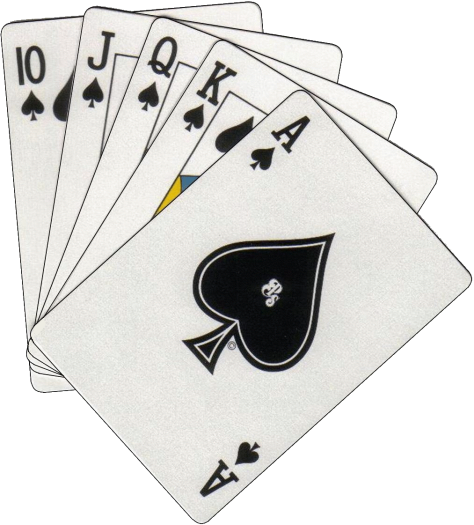 Multi-core ComputingLecture 1MADALGO Summer School 2012Algorithms for Modern Parallel and Distributed Models
Hi-Spade
Phillip B. Gibbons
Intel Labs Pittsburgh

August 20, 2012
Lecture 1 Outline
Multi-cores: today, future trends, challenges

 Computations & Schedulers
Modeling computations in work-depth framework
Schedulers: Work Stealing & PDF

Cache miss analysis on 2-level parallel hierarchy
Private caches OR Shared cache

Low-depth, cache-oblivious parallel algorithms
Sorting & Graph algorithms
socket
2 HW threads
2 HW threads
2 HW threads
2 HW threads
8…
8…
32KB
32KB
32KB
32KB
256KB
256KB
256KB
256KB
24MB Shared L3 Cache
24MB Shared L3 Cache
32-core Xeon 7500 Multi-core
socket
4…
up to 1 TB Main Memory
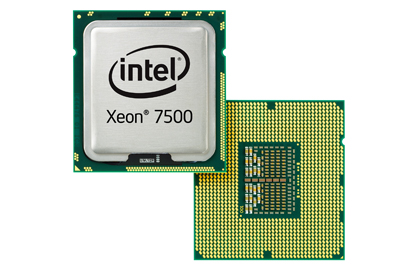 Attach: Magnetic Disks & Flash Devices
[Speaker Notes: 32KB L1 Instruction caches not shown
Nehalem-EX, up to 2.66 GHz, 45nm
4 sockets with one-hop interconnect.  32 cores / 64 hardware threads
Up to 256 sockets / server (but then not all one-hop)]
socket
P
P
P
P
12…
64KB
64KB
64KB
64KB
512KB
512KB
512KB
512KB
12MB Shared L3 Cache
48-core AMD Opteron 6100
socket
12…
4…
12MB Shared L3 Cache
up to 0.5 TB Main Memory
[Speaker Notes: 32KB L1 Instruction caches not shown
Nehalem-EX, up to 2.66 GHz, 45nm
4 sockets with one-hop interconnect.  32 cores / 64 hardware threads
Up to 256 sockets / server (but then not all one-hop)]
6 of these
6 of these
4 of these
4 of these
4 of these
4 of these
24 MB
24 MB
24 MB
24 MB
1.5 MB
1.5 MB
1.5 MB
1.5 MB
1.5 MB
1.5 MB
1.5 MB
1.5 MB
128 KB
128 KB
128 KB
128 KB
128 KB
128 KB
128 KB
128 KB
P
P
P
P
P
P
P
P
Memory: Up to 3 TB
96-core IBM z196 Multi-core
4 of these
L4
196 MB
196 MB
L3
L2
L1
4 levels of cache
Hierarchy Trends
Good performance [energy] increasingly    requires effective use of hierarchy

 Hierarchy getting richer
More cores
More levels of cache
New memory/storage technologies
 Flash/SSDs, emerging PCM
 Bridge gaps in hierarchies – can’t just   look at last level of hierarchy
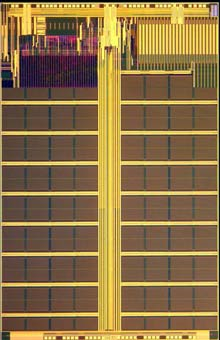 …
…
…
Harder to Use Hierarchy Effectively
Challenges
 Cores compete    for hierarchy
 Hard to reason   about parallel    performance
 Hundred cores   coming soon
 Cache hierarchy    design in flux
 Hierarchies differ   across platforms
How Hierarchy is Treated Today
Algorithm Designers & Application/System Developers tend towards one of two extremes
(Pain)-Fully
Aware
Ignorant
API view:Memory + I/O;
Parallelism often ignored

Performance iffy
Hand-tuned to platform

Effort high, Not portable,Limited sharing scenarios
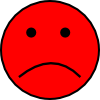 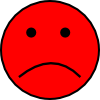 Or they focus on one or a few aspects, but without a comprehensive view of the whole
Hierarchy-Savvy Sweet Spot
Platform 1
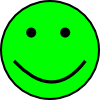 Hierarchy-Savvy
(Pain)-Fully
Aware
performance
Platform 2
Ignorant
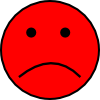 programming effort
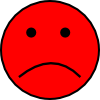 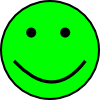 Goal: Modest effort, good performance, robust,strong theoretical foundation
Multi-core Computing Lectures: Progress-to-date on Key Open Questions
How to formally model multi-core hierarchies?
 What is the Algorithm Designer’s model?
 What runtime task scheduler should be used?
 What are the new algorithmic techniques?
 How do the algorithms perform in practice?
Focus: Irregular Algorithms
Sequences and strings:  Sorting, Suffix arrays, Seq. alignment 
Graph algorithms: Min spanning tree, BFS, coloring, separators
Machine learning: Sparse SVM, K-means, Gibbs sampling, LASSO
Graphics: Ray tracing, Micropoly rendering
Geometry: Delaunay triangulation, Nearest neighbors, N-body
Compared to well-studied regular algorithms:

 Harder to find effective parallelism
 Harder to exploit memory hierarchy
Lecture 1 Outline
Multi-cores: today, future trends, challenges

 Computations & Schedulers
Modeling computations in work-depth framework
Schedulers: Work Stealing & PDF

Cache miss analysis on 2-level parallel hierarchy
Private caches OR Shared cache

Low-depth, cache-oblivious parallel algorithms
Sorting & Graph algorithms
Coarse- vs. Fine-grain threading
Coarse Threading popular for decades
Spawn one thread per core at program initialization
Heavy-weight O.S. threads
E.g., Splash Benchmark

Better Alternative:
System supports user-level light-weight threads
Programs expose lots of parallelism
Dynamic parallelism: forking can be data-dependent
Smart runtime scheduler maps threads to cores, dynamically as computation proceeds
e.g., Cilk++, Intel TBB, OpenMP, MS Parallel Task Library
PRAM vs. Work-Depth Framework
PRAM [Fortune, Wyllie ‘78]
P processors, Shared memory, Synchronous
Algorithm specifies what each processor does at each synchronous step

  Work-Depth framework [Shiloach, Vishkin ‘82]
Shared memory, Synchronous
Algorithm specifies what tasks (work) can be done in parallel at each synchronous step
Work W is number of tasks
Depth D is number of steps
Brent’s “Theorem” [‘74]: On P processors,                Time ≤ W/P + D
Work-Depth Generalized toNested Parallel Computations
Computation DAG:
 Nodes are tasks
 Edges are dependences between tasks
Common Assumptions:
Structure may depend on input: revealed online
Nested-parallel (fork/join): DAG is series-parallel
Structure is independent of the parallel schedule
Work = sequential execution time 
Depth = span = critical path length
15
…
…
…
…
…
…
…
…
…
…
Example Computation DAGs
O(log n)
O(log2 n)
O(log n)
Sum
Quicksort variant
Matrix Multiply
16
Sequential Schedule
Any topological sort of the DAG

Example: sequential depth-first schedule
1
2
10
3
5
7
11
4
6
8
12
9
13
17
[Speaker Notes: DAG: directed acyclic graph; it is unfolded on-the-fly]
Parallel Schedules
Up to P tasks executed on each time step
Greedy Schedule: if there are ready tasks, do them.

Will guarantee:
Time ≤ W/P + D
within a factor of 2 of optimal
Time Step
1
2
2
3
3
5
3
4
4
6
4
7
8
a 3 processor schedule
18
Work Stealing Parallel Scheduler
WS = work stealing as in Cilk, elsewhere
Forked tasks placed on local work queue
Processor works from bottom of local queue
When local queue empty, steal top task from random queue

Bound number of steals using WS
Thrm: Expected O(P D) steals for nested-parallel DAG of depth D, on P processors [Blumofe, Leiserson '99]
Proof intuitively shows that every O(P) steals, depth remaining must decrease by ≥1
1
2
2
3
3
5
3
4
4
6
4
7
8
Not prioritized
(from before)
Prioritized Schedules & PDF
Among ready nodes, always give priority to earliest in the sequential schedule
1
1
2
10
2
2
3
5
7
11
3
3
3
5
4
6
8
12
4
4
4
6
9
5
13
7
Prioritized
Sequential
Parallel Depth-First (PDF) [Blelloch, G, Matias ‘99]: prioritized based on depth-first sequential schedule
Lecture 1 Outline
Multi-cores: today, future trends, challenges

 Computations & Schedulers
Modeling computations in work-depth framework
Schedulers: Work Stealing & PDF

Cache miss analysis on 2-level parallel hierarchy
Private caches OR Shared cache

Low-depth, cache-oblivious parallel algorithms
Sorting & Graph algorithms
CPU
CPU
CPU
CPU
CPU
CPU
CPU
Shared Cache
Memory
Cache Misses: Simplified Scenarios
Memory
Memory
Sequential: cache of size M1
Private caches of size M1 each
Shared cache of size Mp
One level of caches, block size = 1
 Ideal replacement policy
Number of cache misses depends on the schedule
[Speaker Notes: Condense 9&10 in to one

Mention nested parallelism as necessary for WS, skip the nested parallelism slide

Mention transpose and sorting and contrast their bounds

Note low depth is the important factor here. Cite by name

Show with example (sorting), which term is the dominant one? Qs or pdz?

What does Qp mean?

What does cache complexity mean for the running time?
 -- for a greedy scheduler, the relation is “linear”

What we want
 -- optimal work, Qs…]
CPU
CPU
CPU
Shared Cache
Parallel Schedule with Many Misses
b1
a1
Mp
M1
b2
a2
Reads same location M1apart
Memory
…
…
Memory
bM1
aM1
Sequential schedule has 
2 M1 misses
 
Parallel schedule (P=2):
 …when Mp = M1 has 
n M1 misses
…when Mp = 2M1 has 
2 M1 misses only
b1
a1
b2
a2
…
…
Repeat n times
Cache miss
Mixed
Cache hit
Parallel Merge Sort: WS vs. PDF
8 cores
Work Stealing (WS):
Parallel Depth First (PDF):
Shared cache = 0.5 *(src array size + dest array size).
CPU
CPU
CPU
CPU
CPU
CPU
CPU
Mp
M1
M1
M1
M1
Memory
WS Cache Bounds
Memory
Memory
Private caches: [Blumofe et al. ’96; Acar, Blelloch, Blumofe ‘02]
 Only O(P D M1) more misses than sequential
 Proof idea: Each of O(PD) steals incurs                     O(M1) extra misses
 Assumes DAG consistency among caches

Shared Cache:
 Mp = P M1 for no more misses than sequential

(Bounds are tight.  D is the worst case running time of critical path)
[Speaker Notes: Condense 9&10 in to one

Mention nested parallelism as necessary for WS, skip the nested parallelism slide

Mention transpose and sorting and contrast their bounds

Note low depth is the important factor here. Cite by name

Show with example (sorting), which term is the dominant one? Qs or pdz?

What does Qp mean?

What does cache complexity mean for the running time?
 -- for a greedy scheduler, the relation is “linear”

What we want
 -- optimal work, Qs…]
CPU
CPU
CPU
CPU
CPU
CPU
CPU
Mp
Memory
PDF Cache Bounds
M1
M1
M1
M1
Memory
Memory
Private caches:
 Exercise: How bad can it be?

Shared Cache: [Blelloch, G ’04]
 Only Mp = M1 + P D (vs. Mp = P M1 for WS)   for no more misses than sequential
(Bound is tight.  D is the worst case running time of critical path)
[Speaker Notes: Condense 9&10 in to one

Mention nested parallelism as necessary for WS, skip the nested parallelism slide

Mention transpose and sorting and contrast their bounds

Note low depth is the important factor here. Cite by name

Show with example (sorting), which term is the dominant one? Qs or pdz?

What does Qp mean?

What does cache complexity mean for the running time?
 -- for a greedy scheduler, the relation is “linear”

What we want
 -- optimal work, Qs…]
[Blelloch, G, Matias ‘99]
Memory
Memory
4d
M1
M1
4d
P1
P1
P2
P3
P4
PDF bound Paraphrased
For a program with sufficient available parallelism, we only need a slightly larger shared cache for P processors than for 1 processor.
E.g., Matrix Multiply: MP = M1 + O(P log n)
Quicksort:  Mp = M1 + O(P log2 n)
Separated execution
Out of order execution
a
a
b
b
Read the same location
Read the same location
Proof Sketch of Mp = M1 + P D result
Causes of additional cache misses
Both are cases of a executing “prematurely”
Premature Nodes
A node is premature at a point in the schedule if:
if it has been executed, and
there is a node with higher priority that has not yet been executed.
1
2
mature
10
premature
3
5
7
11
not yet executed
4
6
8
12
9
13
Premature Node Lemma
PREMATURE NODE LEMMA [Blelloch, G, Matias ‘99]: 
At any point during a prioritized scheduleat most PD nodes are premature

Sufficient to bound extra memory to kPD if every node allocates at most k memory.

But note that: 
Every premature node can cause an additional cache miss
Total number of premature nodes over time is not bounded by PD; it could be much larger
Proof Sketch of Mp = M1 + P D result:
Basic Argument (case 1)
Show that value will still be in cache for the delayed nodes (hold premature node’s value in extra cache space)
1
1
2
2
10
2
3
3
3
3
5
7
5
11
4
4
4
4
8
6
6
12
5
9
7
13
Sequential Order
Prioritized Parallel Order
Basic Argument (case 2)
…But still need to account for misses caused by executing a premature node itself
Show that for every additional miss caused by a premature node there is previous miss that becomes a hit
1
1
2
2
10
2
3
3
3
3
5
7
5
11
4
8
4
4
4
6
6
12
5
9
7
13
Prioritized Parallel Order
Sequential Order
Case 2 sketch (by example)
Imagine reserving PD of cache just for premature nodes—moved to regular cache when they become mature.
As long as A has executed, but not node D, A is in the “special cache”
When A becomes mature, prioritize according to sequential order with respect to mature nodes
Will be there for E since we have M1 “regular cache” and any premature nodes go to the special cache
A
B
E
C
D
Lecture 1 Outline
Multi-cores: today, future trends, challenges

 Computations & Schedulers
Modeling computations in work-depth framework
Schedulers: Work Stealing & PDF

Cache miss analysis on 2-level parallel hierarchy
Private caches OR Shared cache

Low-depth, cache-oblivious parallel algorithms
Sorting & Graph algorithms
Back to the Big Picture
Parallel program
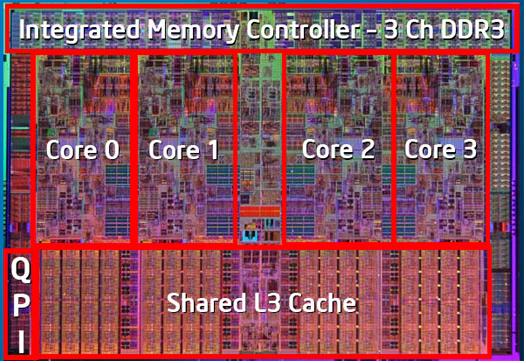 Scheduler
Programmer writes high level parallel code
Ideally, this is portable to different machines
 A run time scheduler dynamically schedules    program tasks on to the processors
[Speaker Notes: Contrast with PEM, Valiant’s work

Bring Objective slide to next (push nested to later, delete 

High level pic of par.comp. world.
Three components: computation, scheduler, machine
Programmers write high level code. Ideally he does not need to specify how it is to be run on a particular machine. it is mapped on to machines by schedulers

Machine is complex… f(sch, mach)

We want to construct a realistic model of machine, and construct provably good schedulers.]
CPU
CPU
CPU
CPU
CPU
CPU
Shared Cache
Memory
Objective
Design portable parallel programs that can be scheduled to run fast on different kinds of machines
Programmer should be able to obtain precise bounds based on certain metrics (like work, depth, cache/memory cost) of the program, and the choice of scheduler
Memory
[Speaker Notes: Insert images – pr an shared cache images t

Measuring work, depth is standard. Need a model to measure memory cost]
Low-depth -> Good Cache Bounds
WS on Private caches:
Only O(P D M1) more misses than sequential

PDF on Shared cache:
Mp = M1 + P D for no more misses than sequential
Important reason to have algorithm parallelism far exceed number of processorsW/P + D (but still want D << W/P)
Approach
Design a CO algorithm that:

is cache efficient under sequential execution

has low depth
(polylogarithmic)
For a parallel system,
use an appropriate scheduler that converts: 

Good sequential cache complexity
To
Good parallel cache complexity
Good parallel
cache complexity
38
[Speaker Notes: Next slide: plug in transpose and sortin in next slide, motivate good sorting

After that: Contributions slide instead of related work

Model, what to design, what results. New slide.  Push related work to next slide to support the argument
r
Cite PEM paper, other related work]
Sequential Cache Complexity
Ideal Cache Model [Frigo, Leiserson, Prokop, Ramachandran ’99]
Analysis:  Bound the number of cache misses    QA(n;M,B) of a sequential execution of 
Algorithm A on input of size n
“ideal” cache of size M organized into
blocks of size B

Cache Oblivious Algorithms
 Algorithm A is designed w/o prior   knowledge of cache or block size
 Function QA is “smooth”
 Number of cache misses is roughly QA on a realistic cache, same function for any number of cache levels
CPU
size M
B
B
B
B
B
B
B
Main Memory
[Speaker Notes: Describe the goal of the project
  -- user thinks of data layout in general with out reference to a specific machine
  -- user has a data layout that’s likely to wok well on most parallel machines
 -- user should be able to analyse his design as well

Start with a description of dynamic parallelism

Talk about scheduling being behind the screen

For different machines, Schedulers do well on dags with property X (doing well = good parallel cache complexity on dynamic parallel dags)
	-- define what seq and parallel cache complexity is

We design algos with property X





Describe M,B]
BT-Sort: [Blelloch, G, Simhadri ‘10]A poly-log depth, cache-oblivious sample sort
A1
S1 = Sort(A1)
A2
S2 = Sort(A2)
A (size n)
Let m=n1/2
S
A3
S3 = Sort(A3)
m
Am
Sm =Sort(Am)
m
m
A is a packed array of size n
Divide A into m rows & recursively sort each row to get S
 Pick every log(n)th element from S   (call this set X.  |X| = n/log n)
 Y = mergesort(X)          Note: O(n/B) cache complexity
[Speaker Notes: Comment on mergesort’s cache complexity.

Layout ??]
BT-Sort
S
A1
S1 = Sort(A1)
A (size n)
Let m=n1/2
A2
S2 = Sort(A2)
A3
S3 = Sort(A3)
m
m
Am
Sm =Sort(Am)
Si
m
m
P
MERGE
4. Pick every (n1/2/log(n))th element from Y, 
    call this P (pivots). |P|= n1/2

5. Use CO merging algorithm (on (P, Si)) to partition each of    Si into segments Sij (elements of Si that go to bucket j)

6. Can compute offset of each segment in bucket using CO   prefix sum
[Speaker Notes: Comment on mergesort’s cache complexity.

Layout ??]
7. Bucket Transpose
Send to 
buckets
We know segment lengths & offsets - Can transfer in parallel
 Each of the chunks might be very small compared to B.   Cache miss overhead is high for naïve copying.
 Our approach: D&C on the <row, bucket> index space
 Invoke BKT-TRANSPOSE(1,1,n1/2)  [Q(n;M,B) = only O(n/B)]
 BKT-TRANSPOSE (x0, y0, size)
        IF size =1,  just copy the one segment
        ELSE {BKT-TRANSPOSE (x0 , y0 , size/2); BKT-TRANSPOSE (x0 +                  size/2,  y0 , size/2); two more recursive calls}
[Speaker Notes: Slow down and talk about our solution? 
when you make a call on an index space such that corresponding segments fit in cache, the index space contains (>B) arrays and buckets, the space wasted due to block boundaries is small (asymptotically) and the cache complexity of the call would be O(M/B), higher levels calls don’t access data and don’t count as additional misses

Critical path here, key insight: cutting index space can be shown to work through non-obvious analysis

Emphasize this slide as the key contribution

mention that the doing row or column major scans is a problem]
Sorting complexity
S1
Sort
S2
Sort
S3
Sort
Send to 
buckets
Divide 
using P
Sort
Sort
Sm
Sort
8. Finally, sort buckets
 Q(n;M,B) = n1/2Q(n1/2;M,B)+ Q(xi;M,B) + O(n/B),
		       = O((n/B)(log(M/B)(n/B)).
 Work(n) = O(n log n).     Depth(n) = O(log2(n))
 Depth of randomized version: O(log3/2(n))
 [Cole, Ramachandran ’10] improves depth of deterministic        sort to O(logn loglog n)
ANSWER
[Speaker Notes: Improve latex

Show this outline upfront before and explain details further, and highlight layout

Cole, Vijaya’s new work  (depth has been improved,  ??open problem – log n depth )]
Sorting leads to graph algorithms
[Speaker Notes: <talk about all these algorithms>

Comment on the complexities, which are optimal?]
BT-Sort: Experimental Study
Time in seconds on 32 core Nehalem (4 X x7560)
 All inputs are 100,000,000 long
 All code written run on Cilk++ (also tested in Cilk+)
 BT-Sort follows Low-Span + Cache-Oblivious approach
Multi-core Computing Lectures: Progress-to-date on Key Open Questions
How to formally model multi-core hierarchies?
 What is the Algorithm Designer’s model?
 What runtime task scheduler should be used?
 What are the new algorithmic techniques?
 How do the algorithms perform in practice?
NEXT UP

Lecture #2: Tackling Multi-level Hierarchies
References
[Acar, Blelloch, Blumofe ‘02] Umut A. Acar, Guy E. Blelloch, Robert D. Blumofe. The Data Locality of Work Stealing. Theory Comput. Syst. 35:3 (2002)
[Blelloch, G ’04] G. E. Blelloch and P. B. Gibbons.  Effectively Sharing a Cache Among Threads. ACM SPAA, 2004
[Blelloch, G, Matias ‘99] G. E. Blelloch, P. B. Gibbons and Y. Matias. Provably Efficient Scheduling for Languages with Fine-Grained Parallelism. J. ACM 46:2 (1999)
[Blelloch, G, Simhadri ‘10] G. E. Blelloch, P. B. Gibbons and H. V. Simhadri. Low Depth Cache-Oblivious Algorithms. ACM SPAA, 2010
[Blumofe, Leiserson '99] Robert D. Blumofe, Charles E. Leiserson. Scheduling Multithreaded Computations by Work Stealing. J. ACM 46:5 (1999)
[Blumofe et al. ’96] Robert D. Blumofe, Matteo Frigo, Christopher F. Joerg, Charles E. Leiserson, Keith H. Randall. An Analysis of Dag-Consistent Distributed Shared-Memory Algorithms. ACM SPAA, 1996
[Brent ‘74] Richard P.  Brent. The parallel evaluation of general arithmetic expressions" J. ACM 21:2, 1974
[Cole, Ramachandran ’10] Richard Cole, Vijaya Ramachandran. Resource Oblivious Sorting on Multicores. ICALP, 2010
[Fortune, Wyllie ‘78] Steven Fortune, James Wyllie. Parallelism in Random Access Machines. ACM STOC, 1978
[Frigo, Leiserson, Prokop, Ramachandran ’99] Matteo Frigo, Charles E. Leiserson, Harald Prokop, Sridhar Ramachandran. Cache-Oblivious Algorithms. IEEE FOCS 1999
[Shiloach, Vishkin ‘82] Yossi Shiloach, Uzi Vishkin. An O(n² log n) Parallel MAX-FLOW Algorithm. J. Algorithms 3:2 (1982)